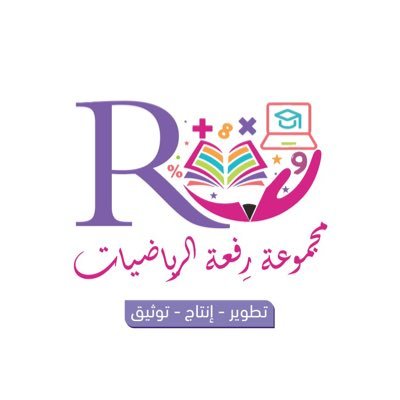 6 - 8
التحقق من صحة 
ناتج الطرح
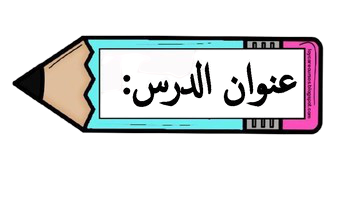 أ.أحـمـد الأحـمـدي  @ahmad9963
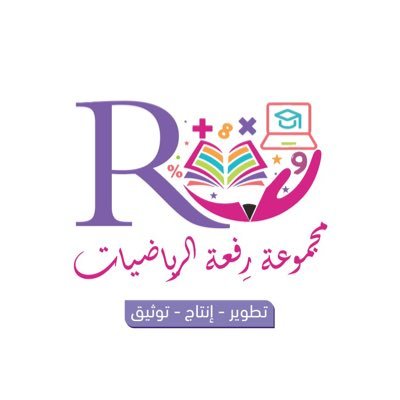 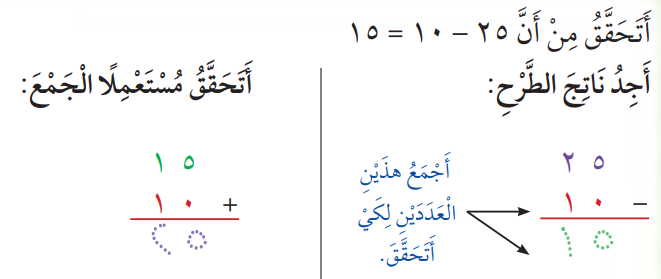 فكرة الدرس

أستعمل الجمع للتحقق من صحة ناتج الطرح
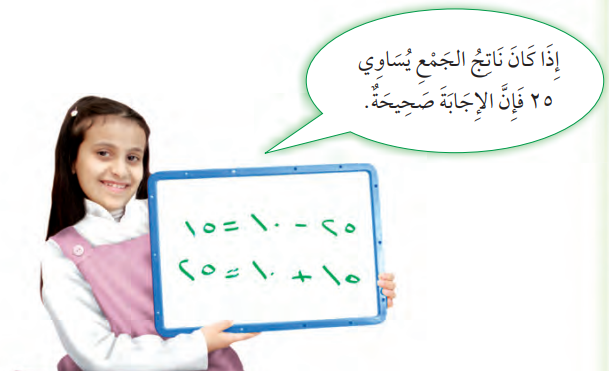 أ.أحـمـد الأحـمـدي  @ahmad9963
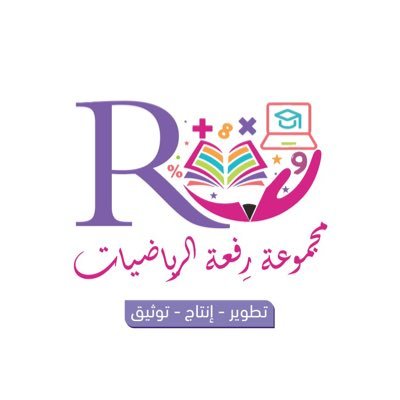 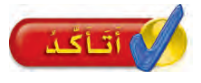 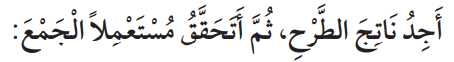 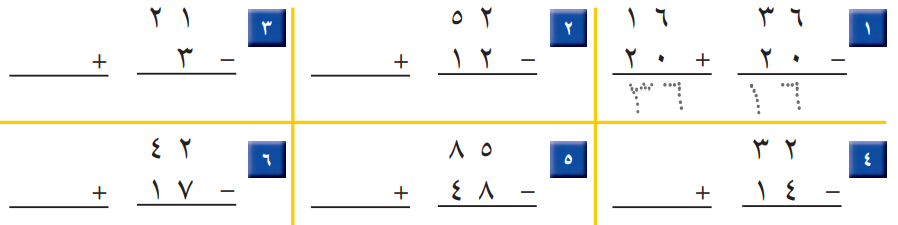 أ.أحـمـد الأحـمـدي  @ahmad9963
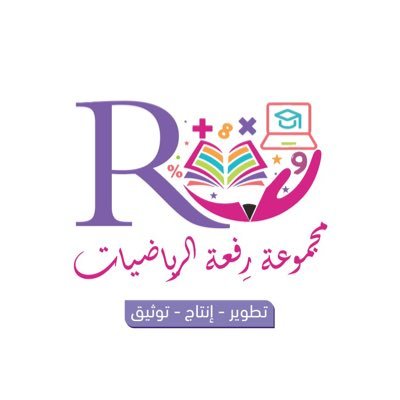 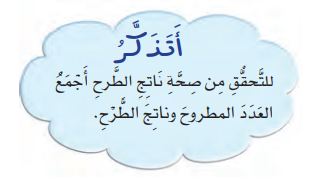 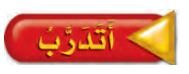 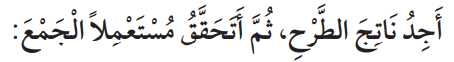 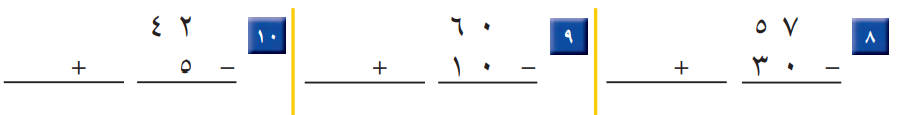 أ.أحـمـد الأحـمـدي  @ahmad9963
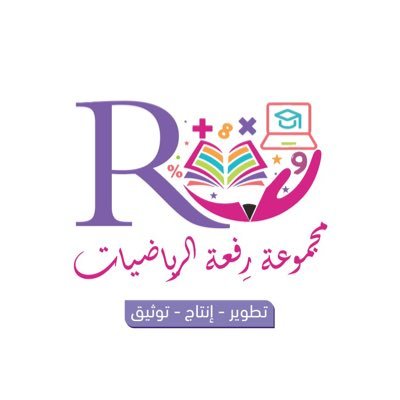 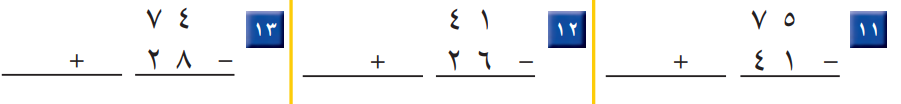 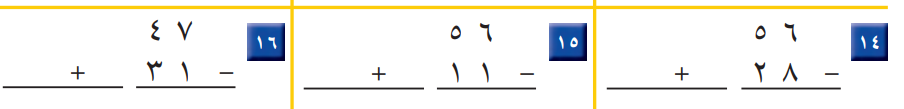 أ.أحـمـد الأحـمـدي  @ahmad9963
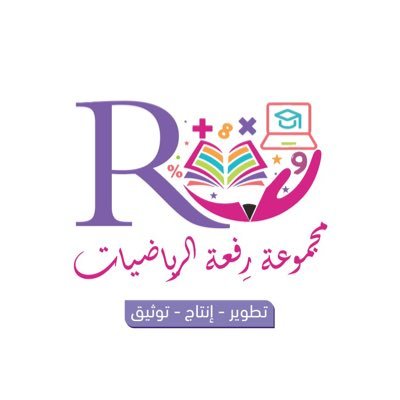 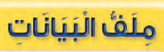 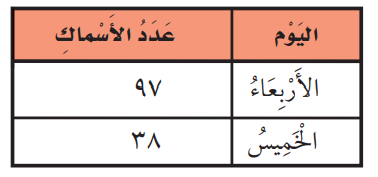 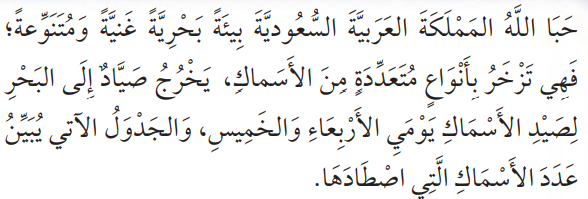 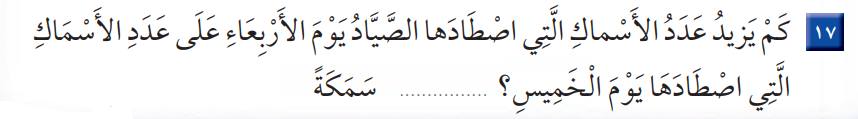 أ.أحـمـد الأحـمـدي  @ahmad9963